Bouncing back and building up? – A critique of the concept of resilience in relation to social work practitioners and their employing organisations.
10th September

2019
Presentation by
Robert Lomax

Senior Lecturer
Dr. Liz Frost

Associate Professor
Outline
Part 1

Critical discussion about the concept of resilience in social work. 

Part 2

How can practitioners act to develop their resilience?

Part 3

How can resilience in social workers be generated and supported organisationally?
Part 1
Critical discussion about the concept of resilience in social work.
Social work, and other health and social care professions, are stressful occupations but practitioners also report that their work is rewarding, has meaning, and provides the opportunity to help improve service users’ lives.

(Beddoe 2011; Huxley et al. 2005; Collins 2017).
Why talk about resilience?
Practitioner’s perspective
Staying well
Being able to continue in the role
Necessary for the benefit of service users

Employer’s perspective
Healthy workforce
Reduce stress and burnout
Staff retention

Practitioners who remain resilient and motivated work for the benefit of service users and can contribute greatly to their welfare (McFadden et al. 2015).
Key themes about resilience in 
social work: some definitions
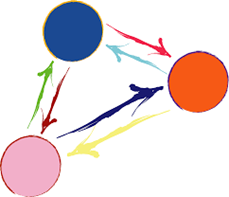 ‘an adaptive state and personality trait’ (Collins 2007, p. 255)

Denotes an individual’s ability to ‘bounce back’ (Grant and Kinman 2013, p.357) 

‘Protective factors that may enhance resilience emerge within supportive contexts and relationships’ (Gilligan 2004, p. 94)

‘resilience as influenced by a combination of vulnerability and protective factors lodged in personal attributes, the organisational context and within aspects of the profession and its political context.’ (Adamson et al. 2014, p. 524)
The person
Characteristics: 
enthusiasm, optimism and hope; 
self-awareness and emotional literacy; 
well-developed social skills and social conﬁdence to develop effective relationships; and 
ﬂexibility and adaptability that draws on a wide range of coping strategies. (Grant and Kinman 2013) 

Other authors note the importance of similar positive personality attributes and their positive behavioural implications in terms of practitioners being able to  problem solve and cope with adversity (Collins 2007; Carson et al. 2011).
 
But
An approach that locates resilience as mainly within the individual could be viewed as ‘blame-making, leading to individual workers being stereotyped as ‘not coping’’ (Frost et al. 2017, p. 4).
The environment
The evolving nature of working environments has an impact on practitioners’ behaviour as employees and their ability to practice safely as professionals (Jeyasingham 2014; Travis et al. 2016). 

Many of the pull factors – those which keep social workers in their roles – are related to the working environment (Bowyer and Roe 2015). These include workload, pay and conditions, access to supervision and career development opportunities (Baginsky 2013). 

Many push factors – those that drive workers from their roles – are related to negative working environments and the stress of the role.

‘Despite clear evidence that social workers get satisfaction and enjoyment from their work with families, it has been suggested that it is the organizational settings and their policies that generate the feelings of stress and anxiety’  (Antonopoulou 2017, p. 43)
The interaction
“The environment in which social workers practise constructs the scope for the expression of the self and the exercise of professional identity” (Adamson et al. 2014, p. 533).

Resilience arises from a process, and results in positive adaptation in the face of adversity

‘resilience is not some form of moral fibre randomly allocated by some mysterious process to certain fortunate people’ (Gilligan 2004, p. 94)

Resilience is a give and take process, influenced by the social-cultural context in which individuals work. (Ungar, 2013)

‘Ordinary magic’ (Masten, 2001)
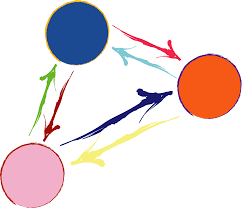 Part 2
How can practitioners act to develop their resilience?
Developing reflective ability & space
Reflective supervision is an established aspect of good social work practice (Fook 2004) & it is a significant contributor to developing practitioner resilience (Beddoe et al. 2014).

Reflective conversations appear to promote the development of resilience for qualified workers (Collins 2017) & students (Ragan-Rankin, 2014). 

Carson et al (2011) similarly emphasise the importance of practitioners creating meaning in their work through interaction with colleagues and service users.

Beddoe et al (2014) sees supervision is an opportunity for workers to develop individual characteristics that help them cope with the complex and demanding nature of their work. 

Reflective ability can also be promoted through peer supervision, informal case discussions, practitioner & student training.
Developing strategies for self care & relationship building
Well developed social skills mean practitioners can cope with difficult behaviours towards them.

Confidence in work situations enhances working relationships

Social support results in less stress and practitioners being physically and mentally healthy. Friendship, reaching out, using systems to build social support is important (Greer, 2016)

The quality of working relationships, sense of self efficacy and positive role models can help to develop practitioner resilience (Kearns & McArdle, 2012)
Developing use of self in roles & contexts
Practitioners who develop their emotional literacy, a corollary to emotional intelligence,  will be able to understand their own emotions as well as those of other people in different practice situations. 

Practitioners with well developed levels of emotional literacy are able to manage their own reactions - and the reactions of others - in complex practice scenarios (Grant & Kinman, 2014).

Developed emotional literacy enables understanding of the perspectives of others and responses that encourage constructive dialogue and action.

Practitioners may feel empathy towards the service user but this emotional engagement with the person and their situation carries a risk of distress and discomfort too.

Resilient practitioners can demonstrate appropriate empathy; they are deeply moved but not overwhelmed by practice (Collins 2007)
Part 3
How can resilience in social workers be generated and supported organisationally?
Key themes
1) Safety
Providing safe physical spaces and safe working practices, e.g. safe buildings, working in pairs, available support, alarms, de-briefs etc. (McGregor 2013; Haight 2017; Geisler 2019)

Safety from blaming and shaming: external criticism from e.g. the press, and internal blaming though organizational cultures which scapegoat and blame, rather than learn from mistakes, damage resilience  (Jones 2016; Sicora 2017; Frost et al. 2020 forthcoming) 

Safe from emotional distress, preventing and/or mitigating the effects of secondary trauma, work overload, stress and compassion fatigue. (McFadden 2019; Antonopoulou et al. 2017; Horwath 2015).
2) Support to do a good job:
a) Supervision
The organization is responsible  for supporting resilience by providing reliable, supportive management and reflective supervision to develop workers’ knowledge base and reflective skills, and offer support and model good relationship-forming within an ethos of emotional intelligence (Radley and Stanley 2019; Frost et al. 2015; Bradley and Hojer 2009).

‘Supervisors … [who] also have time to get to know their supervisees and establish relationships that are built on honesty and trust. They provide opportunities for emotionally informed thinking and critical reflection, and learning is integrated and supported throughout the organisation (Horwarth 2015)
b) Manageable workload
Workload issues dominate many discussions of retention, and exit interviews often reference ‘unmanageable workloads’ (Coffey et al. 2006).

High workloads also connect to the issue of feeling unsafe: in other words, workers know it is not possible to do the statutory requirements to keep children and families safe, because there is not enough time. This contributes to emotional distress and damages resilience (Truter 2017; Benton 2016). 

‘No amount of ‘resilience’ development and preparation by educators can prepare workers for: work environments where workloads are too high…’ (Burns et al. 2012).
3) Opportunities for career development, training, and growth of professional identity
Clear pathways to developing a career, set out from joining a local authority, kept on the agenda through the e.g. ASYE year, and then through regular reviews, offered workers greater job satisfaction and a chance to grow (Burns et al. 2019; Smith et al. 2018; Carpenter et al. 2013).

Training cited as of importance to worker satisfaction, confidence and a sense of developing their professional identity, again fundamental to the growth of resilience (Frost et al. 2015) 

‘Workers in the LA with the least stressed employees reported good prospects and job satisfaction and rated their working conditions highly.’ (Antonopoulou 2017)

Learning opportunities from the organisation itself : ‘Finally, while most participants cited the influence of formal theory, notably psycho-social, cognitive and systems paradigms, it seems that the dominant sources of knowledge were setting-related (colleagues, work-systems and in-service training). (Pithouse et al. 2019)
4) Values and connections
Relationships with colleagues and teams: for friendships; for support; for learning and creating good atmospheres. This is a very strong theme in the research, and organisations can support these relationships or damage them: small teams, away-days, atmosphere, (no hot desking!)

Recognition: based on Honneth’s work (2012).  For wellbeing, people need to be valued. Organisations can demonstrate that they value workers, or fail to.

Shared values: workers need to believe the organization is ‘fighting on the same side’ as themselves. In her work on ‘neglectful organisations’ Horwarth comments: 

	 ‘The regulation of emotion can be particularly challenging if the 		feelings workers are expected to display by the organisation are at 	odds with their personal values and beliefs.’ (2016, p1606.)
4) Cont.
The possibility of balance: e.g.  ‘a dynamic and fluid relationship between the benefits and strains of professional social work.’ (Collins 2008)

And meaning: ‘job satisfaction can co-exist with high levels of emotional exhaustion. Having a personal sense of meaning and reward is also a moderator of how stress is experienced and this is directly related also to the construct of a resilient response. When workers believe in the value of practice and the potential to create positive changes in others, they seem less likely to report distress.’ (Stalker et al. 2007).’
Research (1)
Community Care’s risk retention tool (2017 – present)  has surveyed approx 700 social workers in Child and Family work in 5 Local Authorities (a mixture of counties, London boroughs and suburban areas). 
Qualitative interviews with 63 volunteers from the sample. 

Being part of a good team was the most valued aspect of thriving in social work practice, and seen as the most useful form of support when situations were emotionally distressing.
Good supervision is highly valued, especially when there is time for reflection. Case discussion groups for reflective practice were seen as particularly useful. Individual supervisors can also make a great deal of difference to how social workers cope in stressful situations.
Training and support for career development was high on people’s lists as an important factor in choosing to stay in child & family social work.
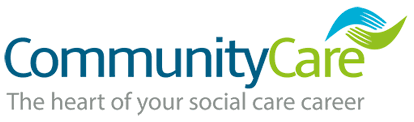 Research (2)
Lack of recognition and a lack of a sense of being valued by managers and the organisation were sources of discontent.
Time pressures were mentioned as sources of stress.
Hot-desking was mostly viewed as destructive, as it could damage team dynamics and give the message that ‘there’s not room for you here. 
There were some differences between metropolitan and more rural areas. Work-life balance, including the needs of workers’ own families, commuting concerns and ‘having a life’ were mentioned far more in more rural areas.
Staying because you know the job, fit in to a team etc. tended to be mentioned more in more ‘settled’ communities (reinforcing  Burns and Christie’s work, mentioned above).  
Social work ethics and values and a sense that the organisation has similar values, was expressed by more than half of the sample as of importance.
Commitment to the organisation and the role is enhanced when the organisation has supported a social worker right through from unqualified to practitioner.
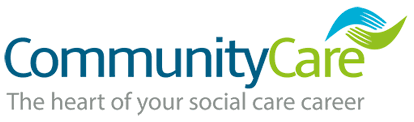 Conclusion
Some people/practitioners will be more or less resilient depending on who they are, their previous experiences and challenges they have overcome.

Resilience is a complex construct but most writers now view it as much less a fixed personality trait but as an interactional concept, and as quality or skill that can be developed.

Organisations have a key role in promoting the development of resilient staff through the provision of safe and supportive workplaces that maximise the opportunities for workers to train and develop.
Questions
References [1]
Antonopoulou, P., Killianb, M., Forrester, D. and Tilda, A (2017) Levels of stress and anxiety in child and family social work: Workers' perceptions of organizational structure, professional support and workplace opportunities in Children's Services in the UK, Children and Youth Services Review, 76, 42–50.

Baginsky, M. (2013) Retaining Experienced Social Workers in Children’s Services: The Challenge Facing Local Authorities in England, London: Department for Education.

Beddoe, L. (2011) ‘Health social work: Professional identity and knowledge’, Qualitative Social Work 12 (1), 24-40

Beddoe, L., Davys, A. M., Adamson, C. (2014). ‘Never Trust Anybody Who Says “I Don’t Need Supervision”’: Practitioners’ Beliefs about Social Worker Resilience’, Practice 26(2), pp. 113-130.

Bradley, G., & Hojer, S. (2009) Supervision reviewed: Reflections on two different social work models in England and Sweden. European Journal of Social Work, 12(1), 71–85. 

Burns, K, Christie, A and O’Sullivan, S (2019) Findings From a Longitudinal Qualitative Study Of Child Protection Social Workers’ Retention: Job Embeddedness, Professional Confidence and Staying Narratives. The British Journal of Social Work, published online 2019

Burns, K. & Christie, A. (2013) Employment mobility or turnover? An analysis of child welfare and protection employee retention, Children and Youth Services Review,  35, (2), 340–346.

Carson, E., King, S., Papatraianou, L. H. (2011) ‘Resilience Among Social Workers: The Role of Informal Learning in the Workplace’, Practice 23(5), pp. 267-278
References [2]
Coffey, M., Dugdill, L., & Tattershall, A. (2004). Stress in social services: Mental wellbeing, constraints and Job satisfaction. British Journal of Social Work, 34(5), 735–746.

Collins, S. (2017) ‘Social Workers and Resilience Revisited’, Practice 29(2), pp. 85-105

Fook, J. (2004) ‘Critical Reflection and Organisational Learning and Change: A Case Study’. in: Gould, N. and Baldwin, M. (eds) Social Work, Critical Reflection and the Learning Organisation, Aldershot,  Ashgate Publishing.

Frost, L., Hojer, S., Campanini, A., Sicora, A., Kullburg, K. (2017) Why do they stay? A study of resilient child protection workers in three European countries, European Journal of Social Work, 21:4, pp. 485-497

Goleman, D. (2006) Emotional Intelligence: why it can matter more than IQ, 10th edition, New York: Bantam Books.

Geisler, M Berthelsen, H and  Muhonen T (2019) Retaining Social Workers: The Role of Quality of Work and Psychosocial Safety Climate for Work Engagement, Job Satisfaction, and Organizational Commitment. Human service organisations: management leadership and governance, 43(1), 1-15.
 
Gilligan, R. (2004) Promoting resilience in child and family social work: issues for social work practice, education and policy, Social Work Education, 23, (1) pp. 93-104.
References (3)
Grant, L. and Kinman, G. (2013) ‘‘Bouncing Back?’ Personal Representations of Resilience of Student and Experienced Social Workers’, Practice 25(5), pp. 349-366

Grant, L. and Kinman, G. (2014) Developing Resilience for Social Work Practice, London: Palgrave

Haight, W., Sugrue, E. and Calhoun, M .(2017) Moral injury among Child Protection Professionals: Implications for the ethical treatment and retention of workers. Child and youth services review, 82, 27-41

Horwath, J. (2016) The Toxic Duo: The Neglected Practitioner and a Parent Who Fails to Meet the Needs of Their Child, British Journal of Social Work 46, 1602-2616.

Honneth, A  (1995) The Struggle for Recognition (Trans. J. Anderson) Cambridge: Polity. 

Huxley, P., Evans, S., Gately, C., Webber, M., Mears, A., Pajak, S., Kendall, T., Medina, J., Katona, C. (2005) ‘Stress and Pressures in Mental Health Social Work: The Worker Speaks’, British Journal of Social Work 35, pp. 1063-1079

Jeyasingham, D. (2014) ‘Open spaces, supple bodies? Considering the impact of agile working on social work office practices’, Child and Family Social Work 21(2), pp. 209-17.
References [4]
Jones, R. (2014) The best of times, the worst of times: Social work and its moment British Journal of Social Work 44 (3)485-502.
Masten, A. S. (2001)  ‘Ordinary magic: Resilience processes in development’,  American Psychologist 56(3), pp. 227-238.

McFadden, P., Campbell, A., Taylor, B. (2015) ‘Resilience and Burnout in Child Protection Social Work: Individual and Organisational Themes from a Systematic Literature Review’,  British Journal of Social Work 45, pp. 1546–1563
 
McGregor, K (2013). Social workers and care staff are as likely to be attacked in the office as they are on home visits, London, Community Care, online. 

Pithouse, A., Brookfield, C. and Rees, A (2018) Why are social workers in Wales the ‘happiest’? A conundrum explored, British Journal of Social Work Published online 2018, 1–20 

Radey, M. and  Stanley, L. (2018) “Hands on” versus “empty”: Supervision experiences of frontline child welfare workers, Children And Youth Services Review, 91, 128-136

Sicora, A. (2018) Learning from mistakes in social work, European Journal of Social Work, 21(5) 684-696.
References (5)
Smith, R., Venn, L., Stepanova, S., Carpenter, J. and Patsios, D. (2018) “Strivers”, “doers”, and “seekers”: Social workers and their commitment to the job. Child and Family Social Work online Dec 2018.

Stalker, C. A., Mandell, D., Frensch, K. M., Harvey, C., & Wright, M. (2007). Child welfare workers who are exhausted yet satisfied with their jobs: How do they do it? Child & Family Social Work, 12(2), 182–191. 

Travis, D.J., Lizano, E. L., Morbarak, M. E. (2016) ‘I'm So Stressed!’: A Longitudinal Model of Stress, Burnout and Engagement among Social Workers in Child Welfare Settings’,  The British Journal of Social Work 46(4), pp. 1076-1095.

Truter, E., Fouche, A. and Theron, L. (2017) The resilience of child protection social workers: Are they at risk and if so, how? A systematic meta synthesis 
 British Journal of Social Work, 47(3), 846–863, 
 
Ungar, M. (2013) ‘Resilience, Trauma, Context, and Culture’, Trauma, Violence & Abuse 14(3), pp. 255-266.
Thank you
Robert Lomax
Email: 	Robert2.Lomax@uwe.ac.uk
Profile: 	https://people.uwe.ac.uk/Person/Robert2Lomax 


Elizabeth Frost
Email:	Elizabeth.Frost@uwe.ac.uk 
Profile: 	https://people.uwe.ac.uk/Person/ElizabethFrost